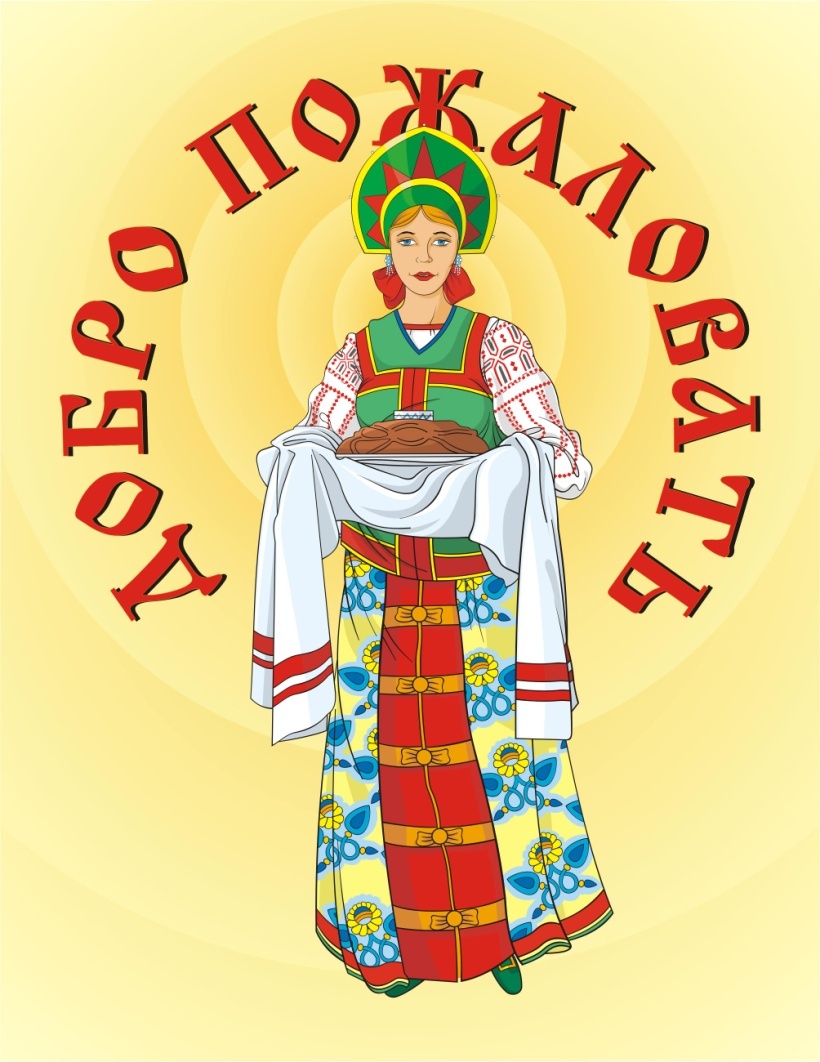 РУССКАЯ  ЯРМАРКА
Мы рады гостям, Как добрым вестям!Всех привечаем, Душевно встречаем, НА ЯРМАРКУ ПРИГЛАШАЕМ!
ТЕМА ПРОЕКТА:
«ПОДАРОК   
МАМЕ»
Руководитель проекта: 
Папушин С.П.,   
                                            учитель технологии.          
Участники проекта: 
Шуваев Д., Попов К., 
МироненкоЕ.,   
                           обучающиеся
 МКОУ Панфиловской СШ.
Цель проекта: - сконструировать и изготовить  предметы в подарок маме с   использованием фигурного выпиливания, декоративного     выжигания, художественной росписи,   лепки из солёного       теста.
Задачи проекта:
- изучить и освоить методы и приёмы работы в пирографии,        
  разработать свой стиль;
- разработать собственные методы и приёмы художественной 
  росписи, лепки, используя полученные знания;      
 - применить в практической деятельности  полученные   
  знания, при изготовлении праздничных наборов.
Исследовательская деятельность
Сравнение видов художественных ремёсел
Разработка своих собственных приёмов
Разработка рекомендаций по практическому применению видов художественных ремёсел
Наши картины из соленого теста
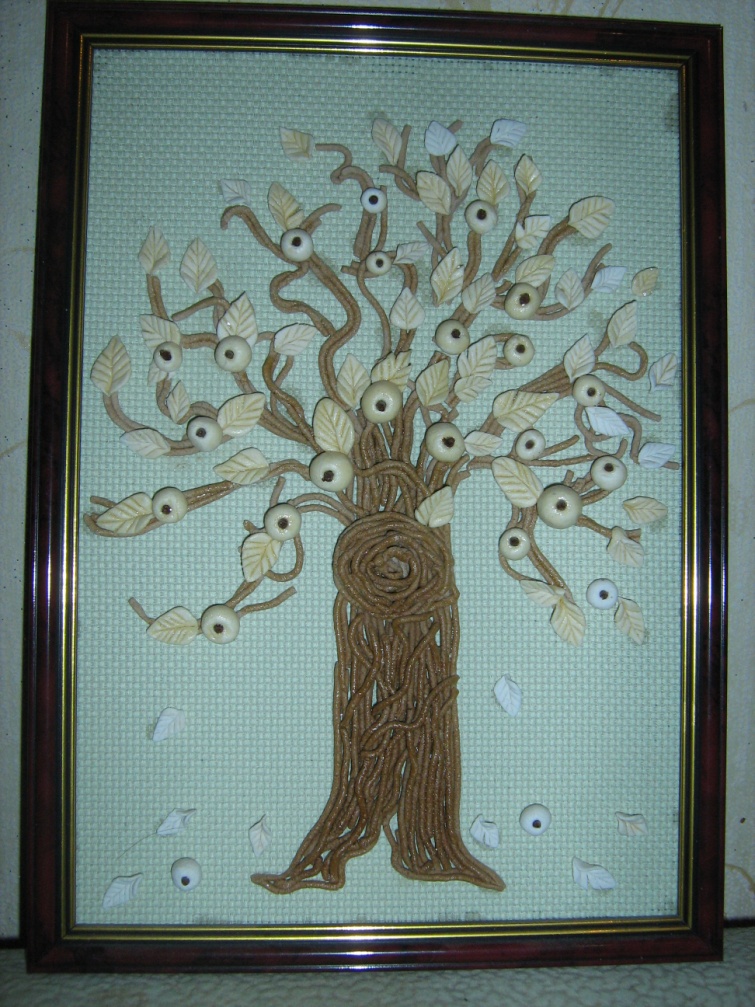 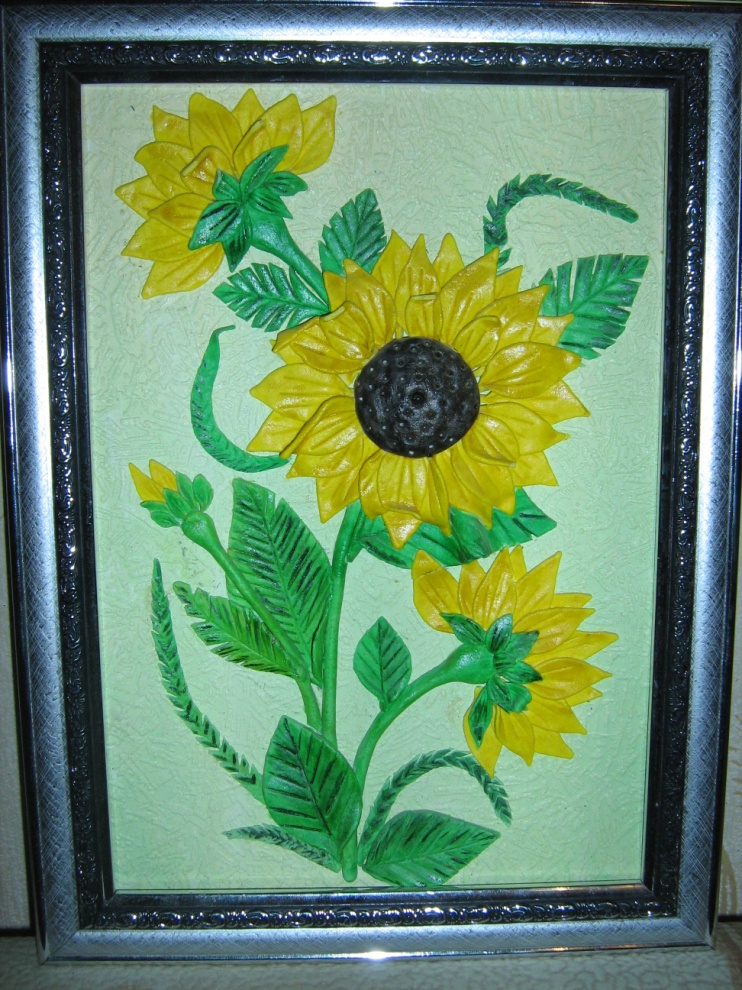 Рецепты меняющие цвета теста
Сравнение приёмов сушки изделий
Недостатки при работе с гуашью
Неравномерность покрытия;
Обтекаемость в виде капель;
Продолжительный период высыхания;
Сложность в подборе оттенков цветов
Рекомендации по работе с тестом
Для большей эластичности, охладите тесто в холодильнике 2-3 часа
Глицерин придаёт тесту хорошую пластичность и мягкость, обойный клей – прочность
Добавление крахмала в основной рецепт делает тесто мягким, воздушным
Для изменения цвета используйте пищевые добавки
Основные виды выжигания
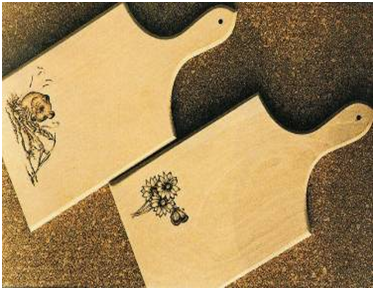 Контурное выжигание


                                              Силуэтное                
                                              выжигание

                       Художественное                    
                       выжигание
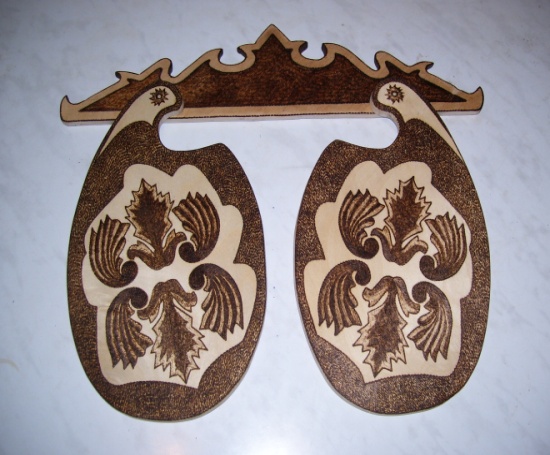 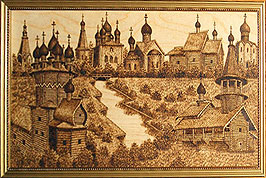 Приборы которые использовали в работе
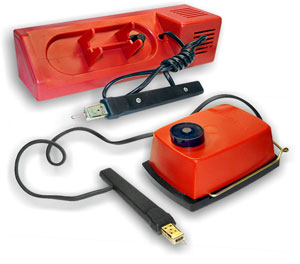 -Электровыжигатели
                       «Вязь», «Узор-1»                                  
                                                         
                      Электродрель –

                  - Электролобзик
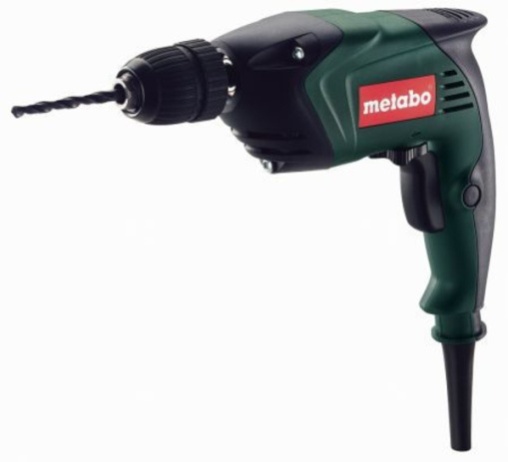 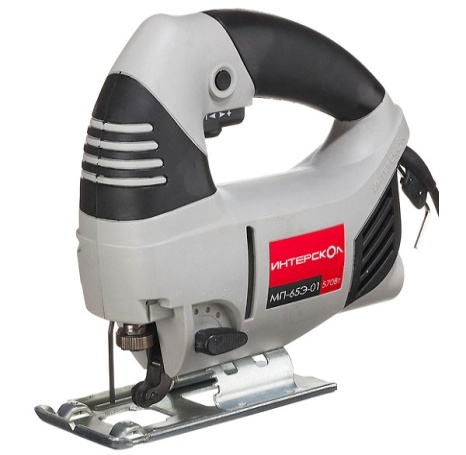 Техника безопасности при выжигании по дереву
- работать только исправным электровыжигателем;
- при работе следует проветривать помещение;
- не оставлять прибор включённым в сеть без присмотра; 
- оберегать руки и одежду от прикосновения   раскалённого пера.
Виды росписи
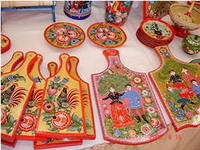 Городецкая -                 
                        
                     
                   - Гжель     

                     Хохломская -
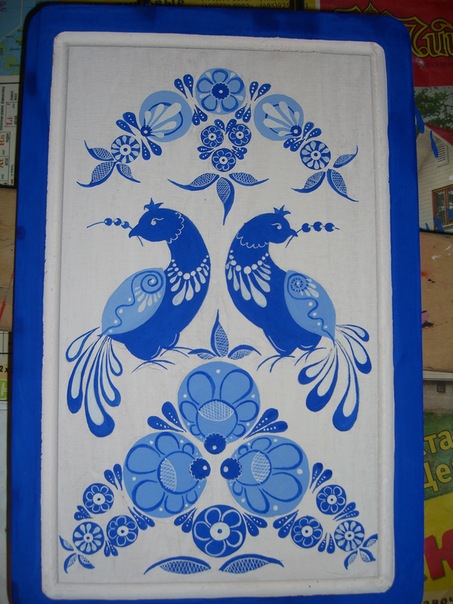 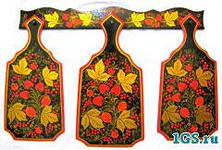 Наш стиль росписи «Панфиловская матрешка»
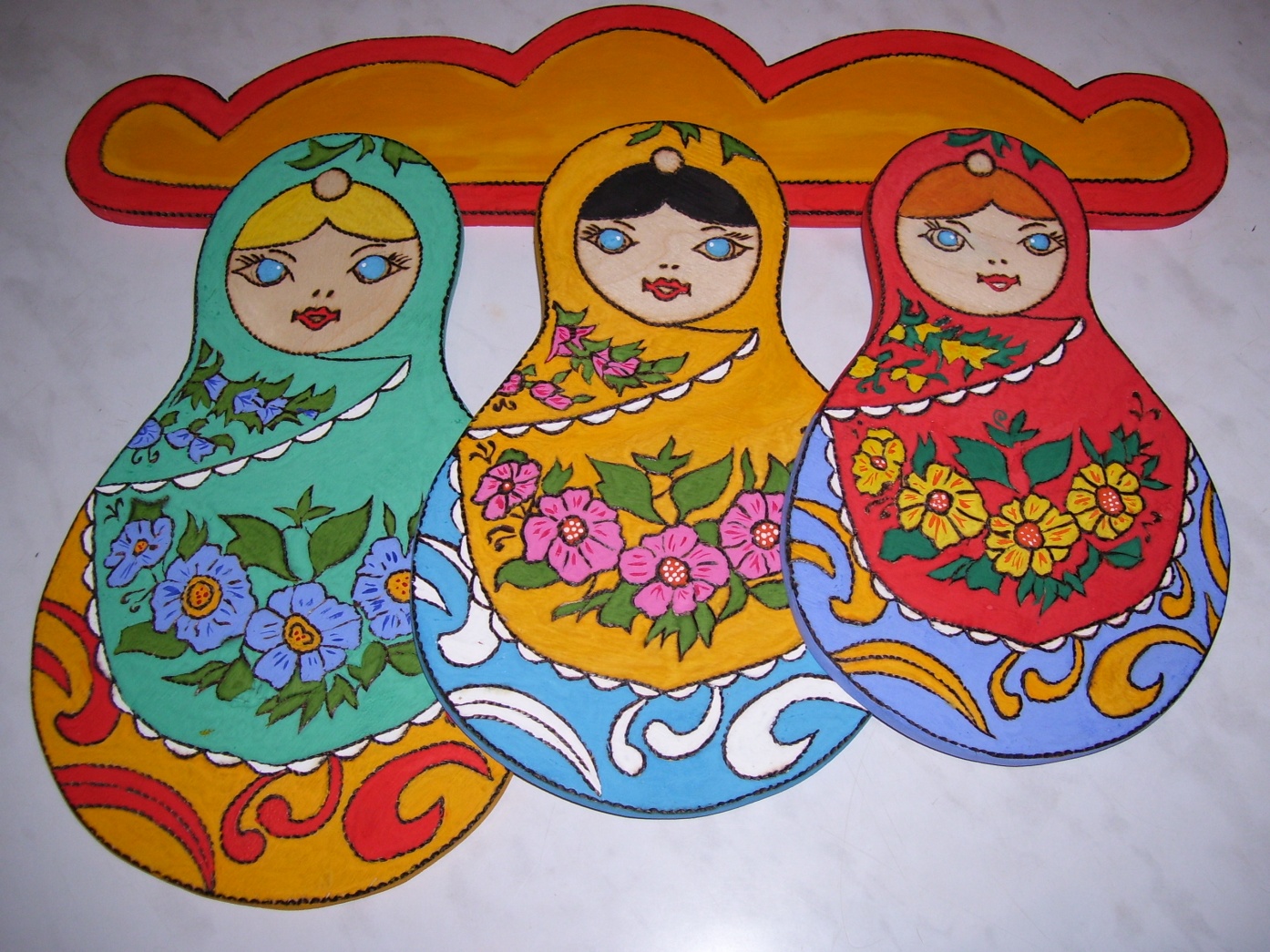 Сравнение изготовленных нами изделий
Практическая ценность результатов проекта
Разработаны собственные приёмы в декоративном выжигании, в художественной росписи, в работе с солёным тестом
Изготовлены подарочные наборы и картины
Разработаны рекомендации по применению пирографии, тестопластики
Рекомендации
Пирография и художественное выпиливание рекомендуется подросткам с 12-13 лет;
Тестопластикой можно заниматься в любом возрасте;
Художественная роспись рекомендуется подросткам с выраженным интересом к изобразительному искусству
Выводы:
Научились применять полученные знания в пирографии, тестопластике, художественной росписи на практике;
Изготовили подарочные наборы;
Хочется продолжить свою исследовательскую деятельность в области конструирования и народных ремесел
Источники:
Шаблон: Курбанова И.Б. http://pedsovet.su/load/239-1-0-5672
Интернет-ресурсы:
http://www.licey.net/lit/istok/teatr
http://ec-dejavu.ru/b/Balagan.html
http://preobrazhenie2007.ru/russkie_prazdniki/russkaya-yarmarka
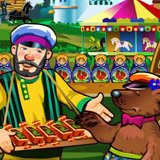 Все сюда! 
Все сюда!
Всем, всем продаём! 
По дешёвке отдаём!
Спасибо за внимание!